SENSE 2012 Findings for Cuesta College
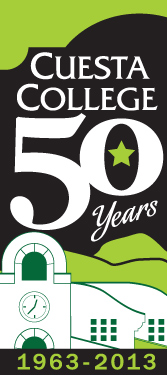 San Luis Obispo Community College District
[Speaker Notes: This presentation template and accompanying notes provide visuals and talking points you can use to customize presentations for both internal audiences (such as governing board members, faculty, staff, and students) and external audiences (such as reporters and policymakers).

The template is divided into five sections: SENSE Overview, Student Respondent Profile, SENSE Benchmarks, Community College Students and Stories, and Strategies to Promote Learning that Matters. Use the section(s) that are most appropriate for the audience and objectives of your presentation.

The template presents information about SENSE and puts survey results in context. It also provides placeholders for custom slides that you can use to describe your college, its survey results, and its practices. The template also includes suggestions for the types of information you can include on these customized slides. Refer to your college’s Key Findings and institutional data for the appropriate data and comparisons for your college. You can review your results through the Members Only online reporting system by selecting Standard Reports from the vertical navigation bar. 


The PowerPoint template is designed to be flexible. You can customize the presentation by adding local information and add or delete slides to modify the length of the presentation and tailor it for various audiences. Please note that recommendations for customization and instruction for finding specific data points will be in italics in the ‘notes’ section of each slide.

Finally, this tool may be used in conjunction with the SENSE Drop-In Overview Report Template, a Microsoft Word template that assists colleges in communicating SENSE data to their college community.]
Presentation Overview
SENSE Overview
Student Respondent Profile
SENSE Benchmarks
What Now or Next Steps
2
SENSE Overview
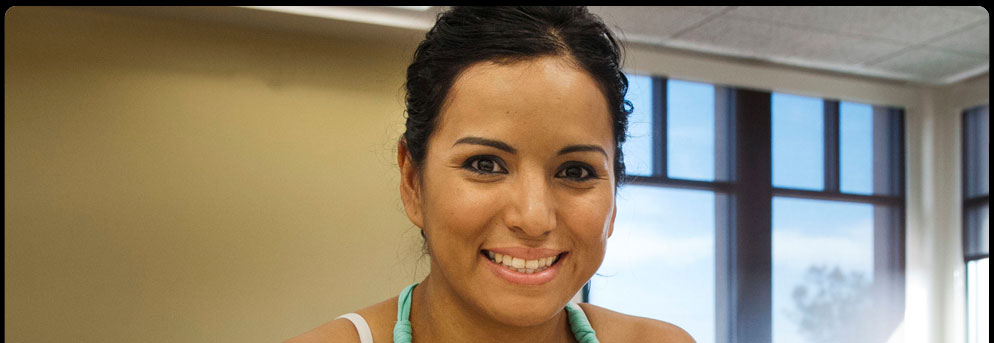 What is Student Engagement?
…the amount of time and energy students invest in meaningful educational practices

…the institutional practices and student behaviors that are highly correlated with student learning and retention
4
The Survey of Entering Student Engagement (SENSE)
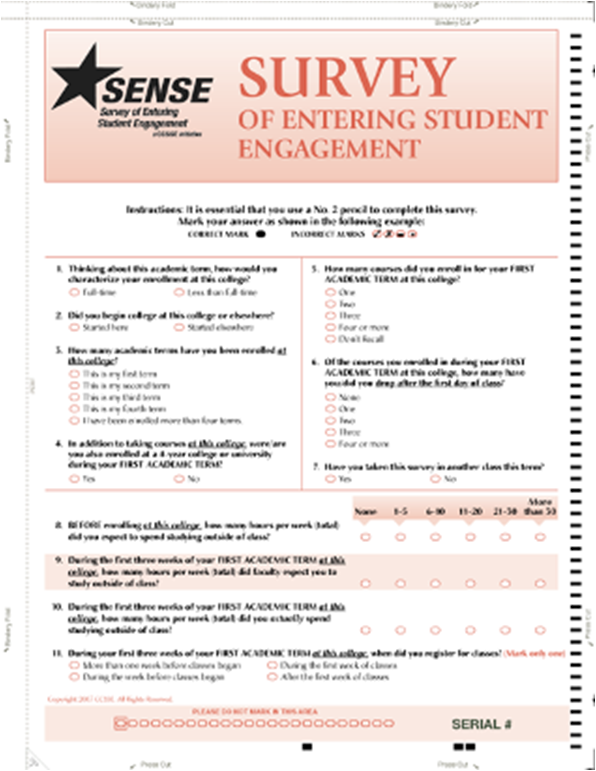 SENSE helps community and technical colleges understand the experience of entering students and engage these students in the earliest weeks of their college experience.
5
[Speaker Notes: The Survey of Entering Student Engagement (SENSE) is a tool that helps community and technical colleges better understand the experience of entering students — and engage these students in the earliest weeks of their college experience.

Community colleges typically lose about half of their students prior to the students' second college year. This alone is reason to look more closely at our colleges' front doors and students' earliest experiences with college.

But the data provide even more reasons: A 2008 Achieving the Dream study determined that 14% of entering students do not earn a single college credit in their first term. In turn, this dramatic lack of success lowers persistence rates. Just 15% of students who earn no credits in their first term persist to the following term, compared to 74% of students who earn credit in their first term.]
SENSE: A Tool for Community Colleges
As a tool for improvement, SENSE helps us
Understand students' critical early experiences
Identify and learn from practices that engage entering students
Identify areas in which we can improve
Basic principles 
Grounded in research about what works to retain and support entering students
Reports data publicly
Is committed to using data for improvement
6
[Speaker Notes: [College Name], like other community colleges, is working to help students learn and achieve their academic goals. And that work must begin with effectively engaging entering students. SENSE is a tool that helps us be intentional about this work.

Grounded in research about what works to retain and support entering students, SENSE collects and analyzes data that can help colleges understand students' critical early experiences, gauge the progress of successful engagement strategies, and identify gaps in engagement that should be addressed.

Focusing improvement efforts on entering students — and changing the way colleges and their students approach that first term — can yield impressive results.

Current research indicates that helping students succeed through the equivalent of the first semester (12–15 credit hours) can dramatically improve subsequent success rates: Successfully completing the first semester can improve students' chances of returning for subsequent semesters, reaching key milestones, and ultimately earning certificates and degrees. 

SENSE data analyses include a three-year cohort of participating colleges. The 2012 SENSE Cohort includes all colleges that participated in SENSE from 2010 through 2012. If a college participated more than one time in the three-year period, the cohort includes data only from its most recent year of participation. The 2012 SENSE Cohort is comprised of a total of over 102,000 entering students at 245 institutions across 38 states, the District of Columbia, British Columbia, Nova Scotia, and the Northern Marianas.

Accountability requires reliable, relevant data; public reporting; and a commitment to use data for continuing improvement. These are the Center’s basic principles. As such, SENSE results are public, and they are presented for the full SENSE population, various subgroups within the full population, and individual colleges. SENSE is committed to using information about performance to inform the public discourse on higher education and to better define quality in higher education.

Note: The Center opposes using its data to rank colleges. There is no single number that can adequately — or accurately — describe a college’s performance; most colleges will perform relatively well on some benchmarks and need improvement on others. Each community college’s performance should be considered in terms of its mission, institutional focus, and student characteristics. Because of differences in these areas — and variations in college resources — comparing survey results between individual institutions likely will be misleading. Most important, ranking does not serve a purpose related to improving student outcomes. Improvement over time — measuring where we are now compared with where we want to be — likely is the best gauge of our efforts to enhance student learning and persistence.]
Student Respondent Profile: Enrollment Status
7
Source: 2012 SENSE data
[Speaker Notes: Enrollment Status
XX% of the entering student respondents at our college report attending college less than full-time, while 27% of the 2012 SENSE Cohort colleges’ entering  students report attending college less than full-time.  Only XX% of our entering student respondents report being full-time college students, compared to 73% of the 2012 SENSE Cohort colleges’ entering students. This inverse representation is a result of the sampling technique and the in-class administration process. Population data for all students at our college is XX% less than full time and XX% full-time. For this reason, survey results are weighted or disaggregated by enrollment status so that reports will accurately reflect the underlying student population (survey item #2, Standard Reports/Appendix/Table 1: Respondents to Underlying Populations).

Please note that weighting is uniquely calculated for each member college—based on the most recent publicly available IPEDS enrollment figures—in order to apply the appropriate representation of part- and full-time student responses to SENSE data.]
Student Respondent Profile: Age
8
Source: 2012 SENSE data
[Speaker Notes: Age
Entering student respondents at our college range in age from XX to XX years old. Approximately XX% are between 18 to 39 years old; XX% are 18 to 24 years old while XX% are 25 to 39 years old. XX% are over 40 years old. Students at our college are older than the SENSE Cohort, of which over three-quarters (81%) of students are between 18 and 24, 27% are between 25 and 39 and 13% are over 40 years old (survey item #30, Standard Reports/Appendix/Table 1: Respondents to Underlying Populations).]
Student Respondent Profile:Gender
9
Source: 2012 SENSE data
[Speaker Notes: Gender
XX% of our entering students are male and XX% are female, which [is/is not] comparable to the 2012 SENSE Cohort, which is 42% male and 54% female (survey item #29, Standard Reports/Appendix/Table1: Respondents to Underlying Populations).]
Student Respondent Profile: Race & Ethnicity
10
Source: 2012 SENSE data
[Speaker Notes: Racial Identification
XX% of our entering student respondents identified themselves as White/non-Hispanic, XX% as Hispanic/Latino/Spanish, XX% as Black or African American, and XX% as Asian. XX% of the student respondents are American Indian. XX% marked “other” when responding to the question, “What is your racial identification?”  Our student sample is [more/less/equally] diverse than the SENSE Cohort, which was 51% White/non-Hispanic, 16% Hispanic/Latino/Spanish, 15% Black or African American, 3% Asian, and 2% American Indian (survey item #35, Standard Reports/Appendix/Table 1: Respondents to Underlying Populations).
 
International Students
XX% of our entering students responded yes to the question, “Are you an international student or foreign national?” Our college has [fewer/more] international students than the 2012 SENSE Cohort, of which 5% is international (survey item #34, Standard Reports/Appendix/Table 1: Respondents to Underlying Populations).

Limited English Speaking Students
At our college, XX% of SENSE respondents are non-native English speakers (survey item #33, Standard Reports/Standard Reports for [College Name]/All Entering Students/Frequencies).]
Student Respondent Profile: First-Generation Status
11
Source: 2012 SENSE data
[Speaker Notes: First-Generation Status
XX% (will need to be calculated using the Custom Report Requests page– see explanation that follows) of entering student respondents indicate that neither parent has earned a degree higher than a high school diploma nor has college experience; accordingly, these students are considered "first-generation.”  XX% indicate that their mothers’ highest level of education is a high school diploma (with no college experience), and XX% indicate that level for their fathers (survey item #38, Standard Reports/Standard Reports for [College Name]/All Entering Students/Frequencies).
 
How to obtain the percentage of first generation respondents using the Custom Report Requests Page:
 Go to the Custom Report Requests page on the online reporting system
For instrument, select “Main Survey”
For weighting, select “Weighted”
On Option 1, choose to “Make Comparisons Within My College”
On Option 2, choose “First-Generation & Not First-Generation Students”
Submit the report request
Once you receive confirmation that the reports have completed, open the frequency report on the Completed Report Requests page
On item 38g, the percent in the “Response” cell in the “First-Generation” column is the percentage of first-generation respondents at your college]
Student Respondent Profile: Orientation
12
Source: 2012 SENSE data
[Speaker Notes: Orientation
XX% of entering student respondents report attending an on-campus orientation prior to the beginning of classes, while XX% report attending an online orientation. XX% of entering student respondents report enrolling in an orientation course during their first semester/quarter at the college (survey item #11, Standard Reports/Standard Reports for [College Name]/All Entering Students/Frequencies).]
Student Respondent Profile: Courses Dropped
13
Source: 2012 SENSE data
[Speaker Notes: Courses Dropped
XX% of entering student respondents report dropping at least one course after the first day of class (survey item #9, Standard Reports/Standard Reports for [College Name]/All Entering Students/Frequencies).]
Student Respondent Profile: Employment
14
Source: 2012 SENSE data
[Speaker Notes: External Commitments
XX% of entering student respondents work 21 or more hours per week; and XX% spend at least XX hours per week working for pay (survey item #24b, Standard Reports/Standard Reports for [College Name]/All Entering Students/Frequencies).]
Student Respondent Profile:Goals
15
Source: 2012 SENSE data
[Speaker Notes: Goals
Entering student respondents were asked to indicate their reasons or goals for attending this college. The majority, XX% indicated that obtaining a degree or certificate is a primary goal, with an additional XX% indicating that it is a secondary goal. XX% of entering students indicated that their primary goal is to transfer to a 4-year college, while XX% indicated that completing a certificate is a primary goal (survey item #37, Standard Reports/Standard Reports for [College Name]/All Entering Students/Frequencies).]
Student Persistence
Future Plans
When do you plan to take classes at this college again?
16
Source: 2012 SENSE data
[Speaker Notes: Asked about their plans after the current semester, XX% of students report (survey item # 25, Standard Reports/Standard Reports for [College Name]/All Entering Students/Frequencies) that they have no plans to return or are uncertain about their future plans. These data clearly point to an opportunity for our college, through strengthened academic planning and advising, to help students establish an academic plan and pathway that will help them persist in college.]
Integrate Student Support into Learning Experiences
Student Use of and Satisfaction with Student Services
How satisfied were you with the services?
How often did you use the services?
17
Source: 2012 SENSE data
[Speaker Notes: While respondents say they value student services — XX% report rarely or never using academic advising/planning services. In addition, XX% report rarely or never using skill labs (survey items #20a, #20b, #20g, and #20f, Standard Reports/Standard Reports for [College Name]/All Entering Students/Frequencies).]
Focus Institutional Policies on Creating the Conditions for Learning
Class Attendance
During the first three weeks of your first semester/quarter at this college, about how often have you skipped class?
18
Source: 2012 SENSE data
[Speaker Notes: Recalling the previous slides on integrating student support into learning services, you’ll recall that most students are not using student services. Research has shown that when given the option of using or not using student services, many will not use them. If, however, it is mandatory to use students services, many more students will use services which, in effect, will create better conditions for learning (survey items #20a - #20k, Standard Reports/Standard Reports for [College Name]/All Entering Students/Frequencies). If you already have such policies in place, look at how many students are using these services and where there might be room for improvement. 

Viewing results on student attendance and class preparedness might also lead you to uncover other areas where institutional policies could affect conditions for learning (survey items #19s and #19f, Standard Reports/Standard Reports for [College Name]/All Entering Students/Frequencies).]
SENSE  Benchmarks
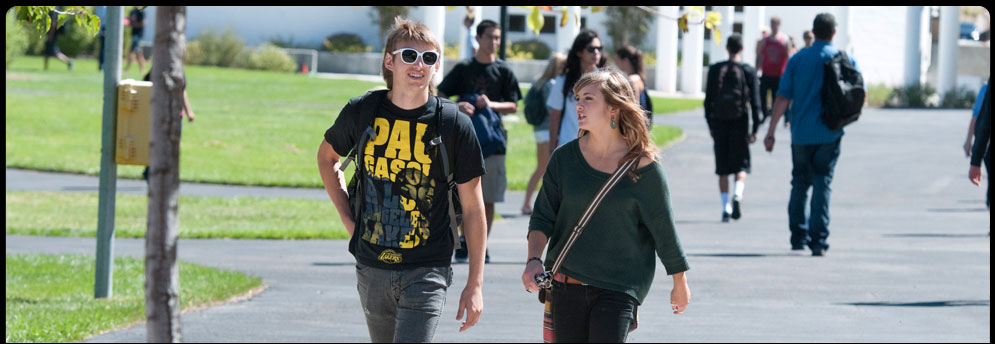 SENSE Benchmarks of Effective Practice with Entering Students
The six SENSE benchmarks are:
Early Connections
High Expectations and Aspirations
Clear Academic Plan and Pathway 
Effective Track to College Readiness
Engaged Learning
Academic and Social Support Network
20
[Speaker Notes: The Center reports survey results in two ways: students’ responses to individual survey items, which are presented in absolute terms, and national benchmarks.

Benchmarks are groups of conceptually related items that address key areas of student engagement. SENSE’s six benchmarks reflect critical elements of engagement for entering students. Ideally, colleges engage entering students in all six benchmark areas, beginning with a student’s first contact with the institution — which could happen months before he or she begins classes — and continuing through completion of the first weeks of the initial academic term. This time is decisive because current research indicates that helping students succeed through the equivalent of the first semester (12–15 credit hours) can dramatically improve subsequent success, including completing courses and earning certificates and degrees.

While many of the student behaviors and institutional practices measured by the benchmarks can and should continue throughout students’ college careers, the SENSE items and the resulting data focus on this critical entering student timeframe.

The SENSE Benchmarks of Effective Practice with Entering Students are early connections, high expectations and aspirations, clear academic plan and pathway, effective track to college readiness, engaged learning, and academic and social support network.]
SENSE Benchmarks for Effective Educational Practice
SENSE Benchmark Scores for Cuesta College
21
Source: 2012 SENSE data
[Speaker Notes: Each individual benchmark score was computed by averaging the scores on survey items that make up that benchmark. Benchmark scores are standardized so that the mean — the average of all participating students — always is 50 and the standard deviation is 25.

The most valuable use of benchmarks is to see your college’s deviation from the mean, and the standardized score provides an easy way to assess whether an individual college is performing above or below the mean (50) on each benchmark. The standardized scores make it possible for colleges to compare their own performance across benchmarks and with groups of similar colleges.

SENSE encourages colleges to ask continually whether current performance is good enough — and to reach for excellence in student engagement.

You college’s benchmark scores are available through Standard Reports/Standard Reports for [College Name]/All Entering Students/Benchmarks.]
Developmental Education
22
Source: 2012 SENSE data
[Speaker Notes: Ensuring that students are academically prepared for college upon leaving high school is a difficult task. At [College Name], we know the consequences of being under-prepared for college. National research indicates that less than half of high school students graduate with the skills they need to be successful in college. Community colleges like ours, moreover, serve large numbers of older students who may need refresher courses (or additional training) and students who may need English language instruction or other types of special support. Therefore, it isn’t surprising that significant numbers of our students may need some level of developmental education. However, with strong developmental education programs, incoming college students can quickly be put on the path to academic success. 
 
Give relevant survey results, such as the percentage of students who were enrolled in developmental courses in math, reading, or writing, ESL courses, or study skills courses during their first semester. Discuss whether your results are comparable/more encouraging/less encouraging to/than SENSE Cohort data.

XX% were enrolled in a developmental reading course (survey item # 17a, Standard Reports/Standard Reports for [College Name]/All Entering Students/Frequencies)
XX% were enrolled in a developmental writing course (survey item # 17b, Standard Reports/Standard Reports for [College Name]/All Entering Students/Frequencies)
XX% were enrolled in a developmental math course (survey item # 17c, Standard Reports/Standard Reports for [College Name]/All Entering Students/Frequencies)
XX% were enrolled in an ESL course (survey item # 17d, Standard Reports/Standard Reports for [College Name]/All Entering Students/Frequencies)
XX% were enrolled in a study skills (survey item # 17e, Standard Reports/Standard Reports for [College Name]/All Entering Students/Frequencies)

Give relevant results from institutional cohort data (e.g. How many of your entering students enrolled in developmental education course in a given fall semester earn a grade of C or better in ANY of their developmental courses? How many of those same students earn a C or better in ALL developmental courses? How many earn zero credits in the first term? These numbers can then be compared with students not enrolled in developmental education courses.).]
SENSE Benchmarks for Effective Educational Practice
SENSE Benchmark Scores for Cuesta College
compared to WASC Colleges
23
Source: 2012 SENSE data
[Speaker Notes: SENSE offers five ways that colleges can use benchmarks to better understand their performance — and to reach for excellence. Colleges can:

Compare their performance to that of the national average — and at the same time, resist the average. Comparing themselves to the average of participating colleges (the 50 mark) is a start. But then colleges should assess their performance on the individual survey items that make up the benchmark. Most colleges will find areas for improvement at the item level.
Measure their overall performance against results for their least-engaged group. A college might aspire to make sure all subgroups (e.g., part- and full-time students; developmental students; students across all racial, ethnic, and income groups; etc.) engage in their education at similarly high levels.
Examine areas that their colleges value strongly. They might focus, for example, on survey items related to service to high-risk students or on those related to academic rigor (e.g., are they asking students to read and write enough?).
Make the most important comparison: where they are now, compared with where they want to be. This is the mark of an institution committed to continuous improvement.

On this slide, you can compare your benchmark scores to a comparison group. Some comparisons you might want to make include:
Subgroups (Standard Reports/Standard Reports for [College Name] and Custom Reports by Group/Benchmarks)
Colleges of similar size (Standard Reports/Standard Reports for [College Name]/All Entering Students/Benchmarks)
Consortium (Standard Reports/Consortium Reports/All Entering Students/Benchmarks)]
Early Connections
The following are some of Items that make up the Early Connections Benchmark. The Items ask student to reflect on the first three weeks of their first semester/quarter. The Item responses are calculated on a five-point scale: 1 = Strongly Disagree, 2 = Disagree, 3 = Neutral, 4 = Agree, 5 = Strongly Agree. The score below represents the response mean.
24
High Expectations and Aspirations
The following are some of Items that make up the High Expectations and Aspirations  Benchmark. The Items ask student to reflect on the first three weeks of their first semester/quarter. The Item responses are calculated on a five-point scale: 1 = Strongly Disagree, 2 = Disagree, 3 = Neutral, 4 = Agree, 5 = Strongly Agree. The score below represents the response mean.
25
Clear Academic Plan and Pathway
The following are some of Items that make up the Clear Academic Plan and Pathway Benchmark. The Items ask student to reflect on the first three weeks of their first semester/quarter. The Item responses are calculated on a five-point scale: 1 = Strongly Disagree, 2 = Disagree, 3 = Neutral, 4 = Agree, 5 = Strongly Agree. The score below represents the response mean.
26
Effective Track to College Readiness
The following are some of Items that make up the Effective Track to College Readiness Benchmark. The Items ask student to reflect on the first three weeks of their first semester/quarter. The Item responses are calculated on a five-point scale: 1 = Strongly Disagree, 2 = Disagree, 3 = Neutral, 4 = Agree, 5 = Strongly Agree. The score below represents the response mean.
27
Engaged Learning
The following are some of Items that make up the Engaged Learning Benchmark. The Items ask students to reflect on their behavior during their first three weeks of their first semester/quarter. The Item responses are calculated on a on a four-point scale: 1 = Never, 2 = Once, 3 = Two or more times, 4 = Four or more times.
The score below represents the response mean.
28
Engaged Learning
Continued…
The following are some of Items that make up the Engaged Learning Benchmark. The Items ask students to reflect on their behavior during their first three weeks of their first semester/quarter. The Item responses are calculated on a on a four-point scale: 1 = Never, 2 = Once, 3 = Two or more times, 4 = Four or more times.
The score below represents the response mean.
29
Academic and Social Support Network
The following are some of Items that make up the Academic and Social Support Network Benchmark. The Items ask student to reflect on the first three weeks of their first semester/quarter. The Item responses are calculated on a five-point scale: 1 = Strongly Disagree, 2 = Disagree, 3 = Neutral, 4 = Agree, 5 = Strongly Agree. The score below represents the response mean.
30
What Now?
Next Steps
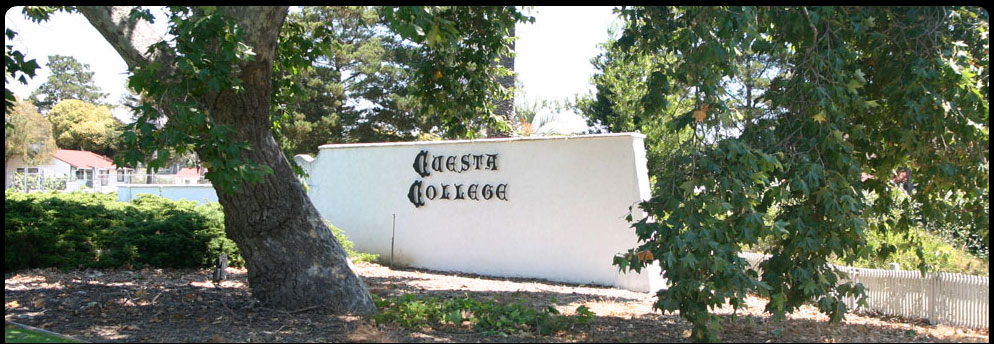 31